Lee County Special Medical Needs Program
Special Needs Program (leegov.com)
LEE COUNTY SPECIAL MEDICAL NEEDS PROGRAM
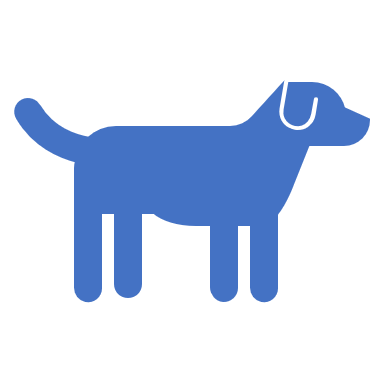 Available to all Lee County residents at no cost

You can bring your cat or dog to a Special Medical Needs shelter
WHO NEEDS A SPECIAL MEDICAL NEEDS SHELTER?
People with medical impairments or disabilities who are medically stable but require medical assistance
People who need more than basic first aid or need help with basic everyday tasks
People who require electricity for oxygen, IV pumps or other equipment
People who are on dialysis or have conditions like Alzheimer’s or neuromuscular disorders
DO I NEED A CAREGIVER?
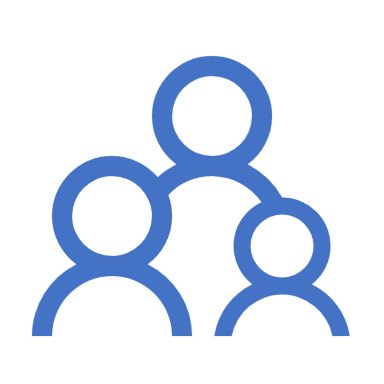 A companion or caregiver needs to accompany you during the time you shelter



Caregivers need to bring their own survival supplies
HOW DO I REGISTER?
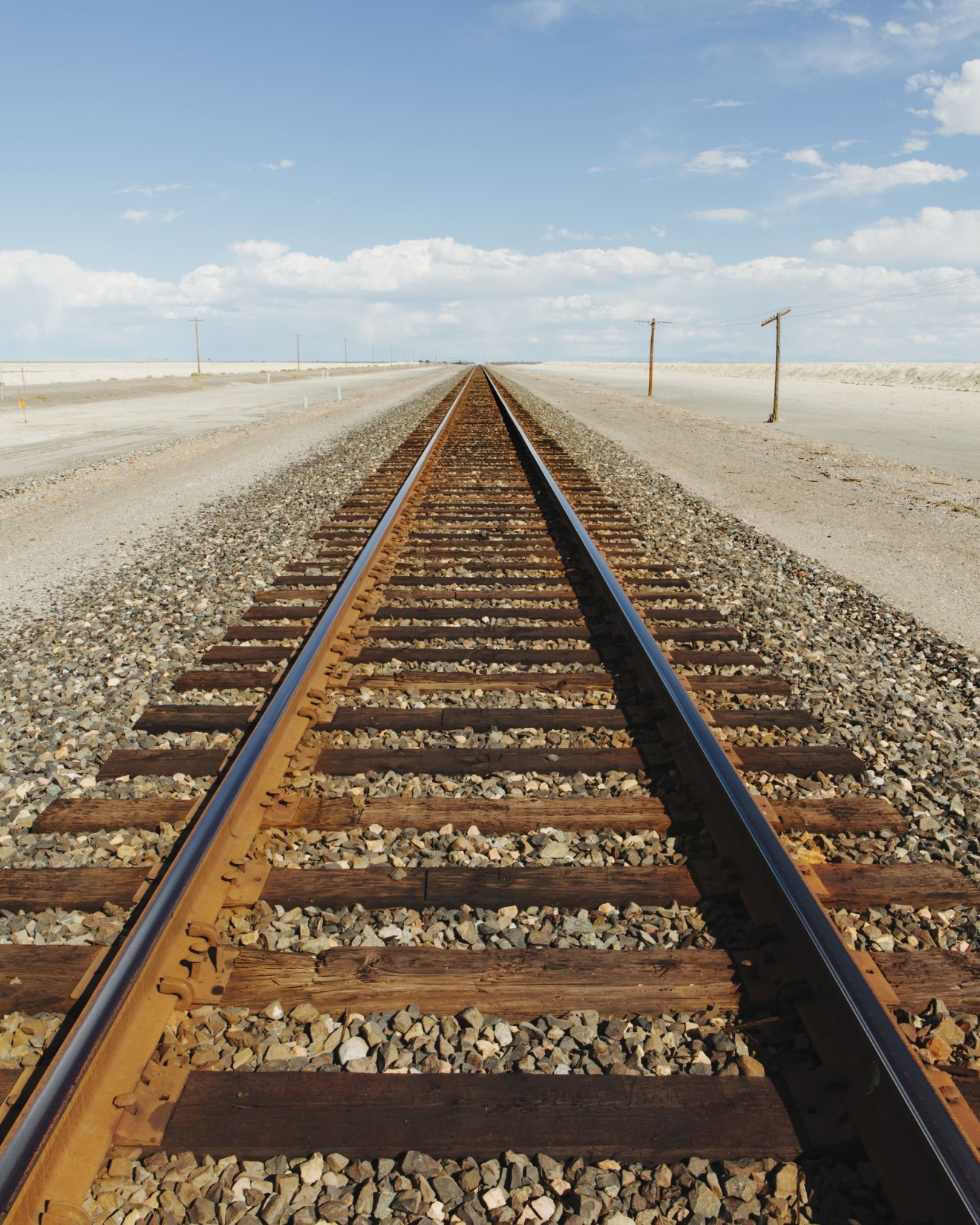 WHAT IF I NEED TRANSPORTATION?
If you need transportation to a special medical needs shelter, remember to include that in your registration
PREPARATION TIPS